ШМО учителей   иностранных языка
1. Организация учебного процесса
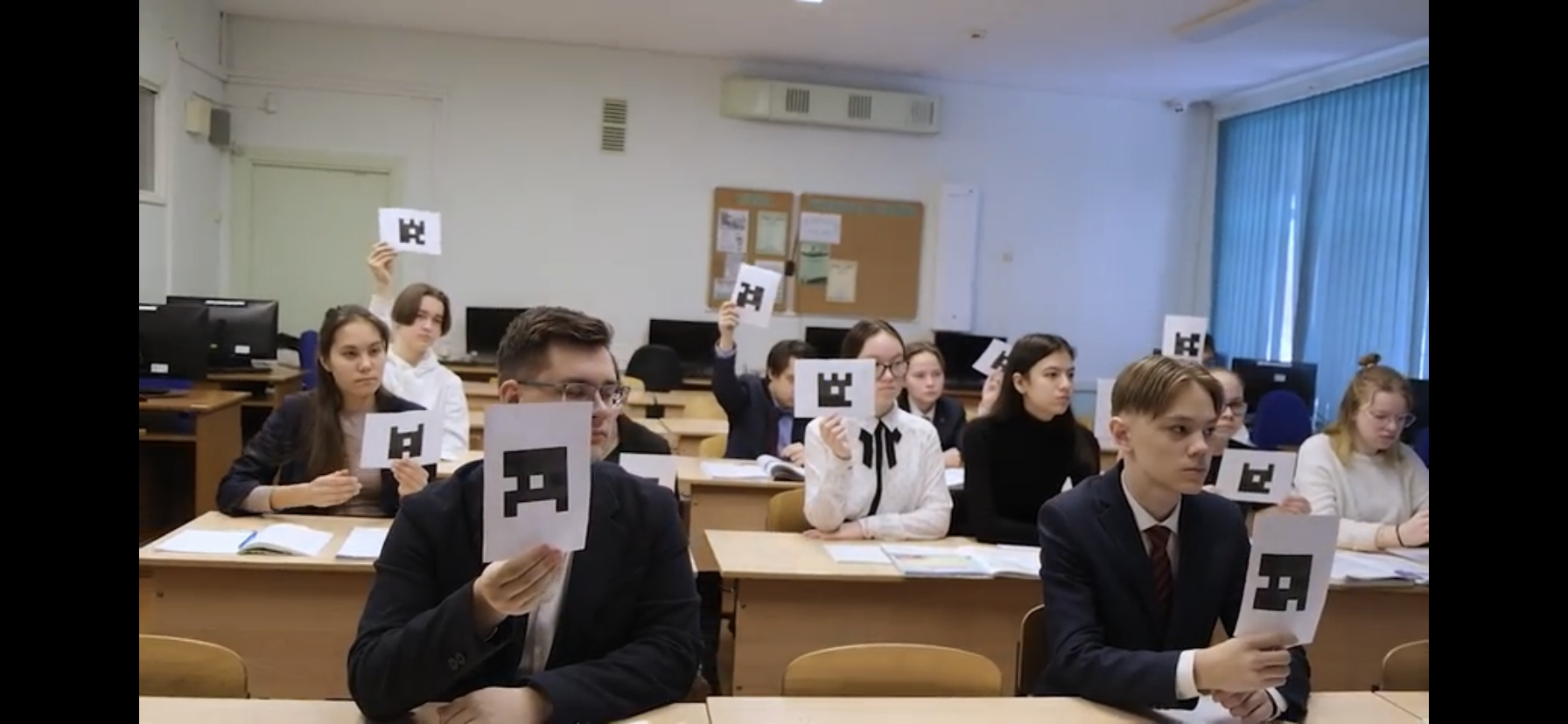 Использование инновационных форм обучения и технологий
01
Развитие иноязычной 
коммуникативной компетенции
02
Проектная деятельность
03
Работа с приложением Plickers для быстрого опроса
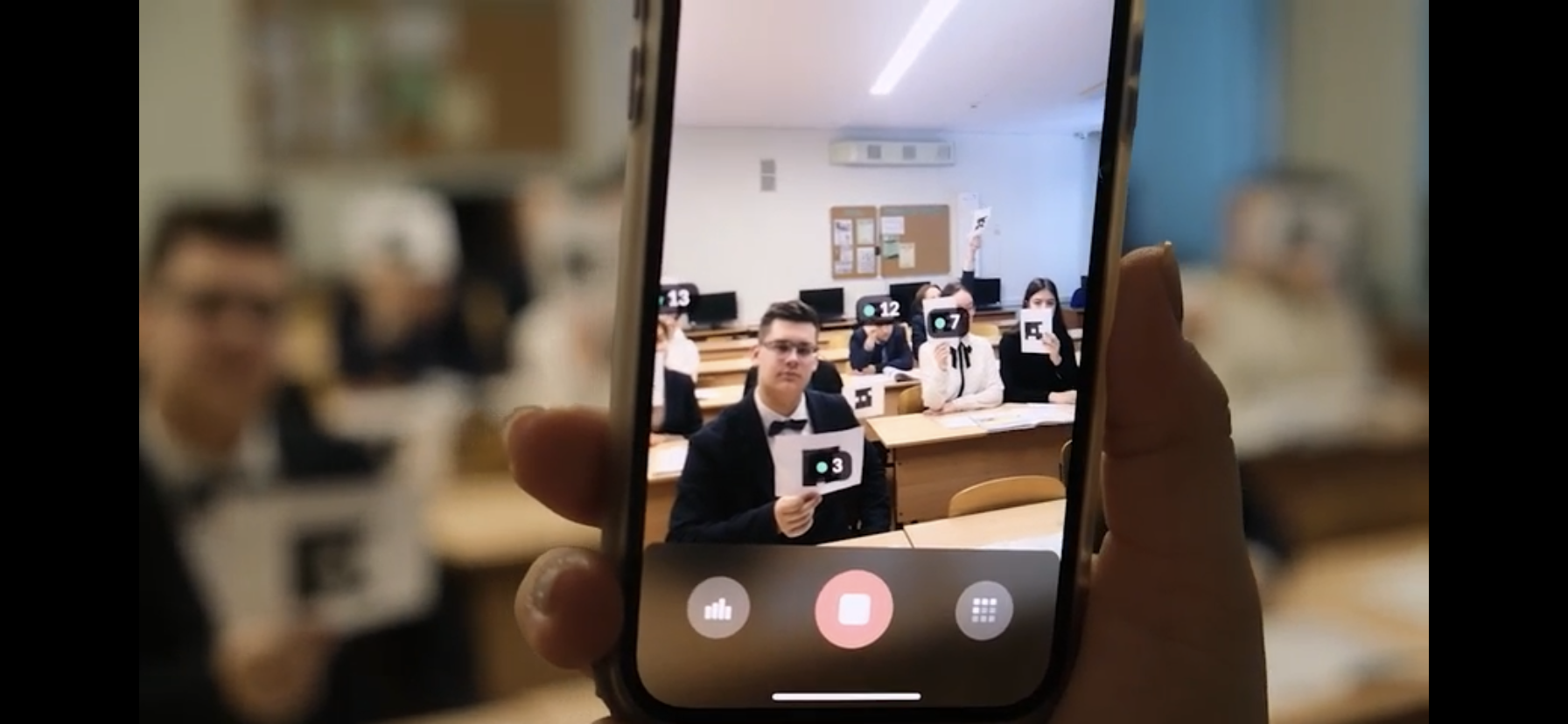 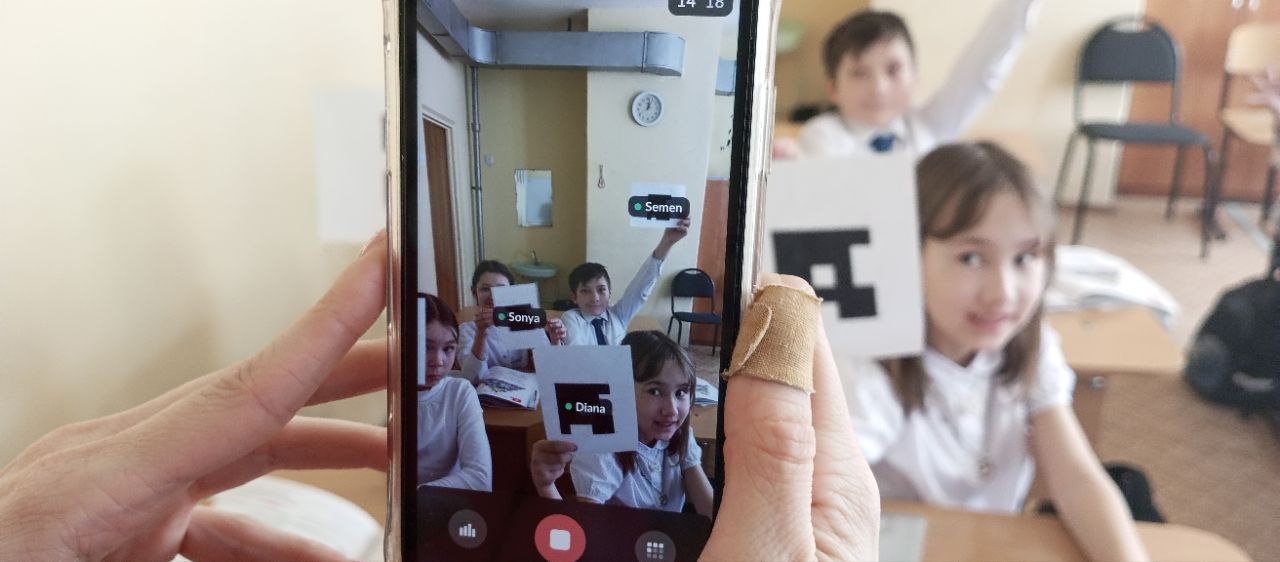 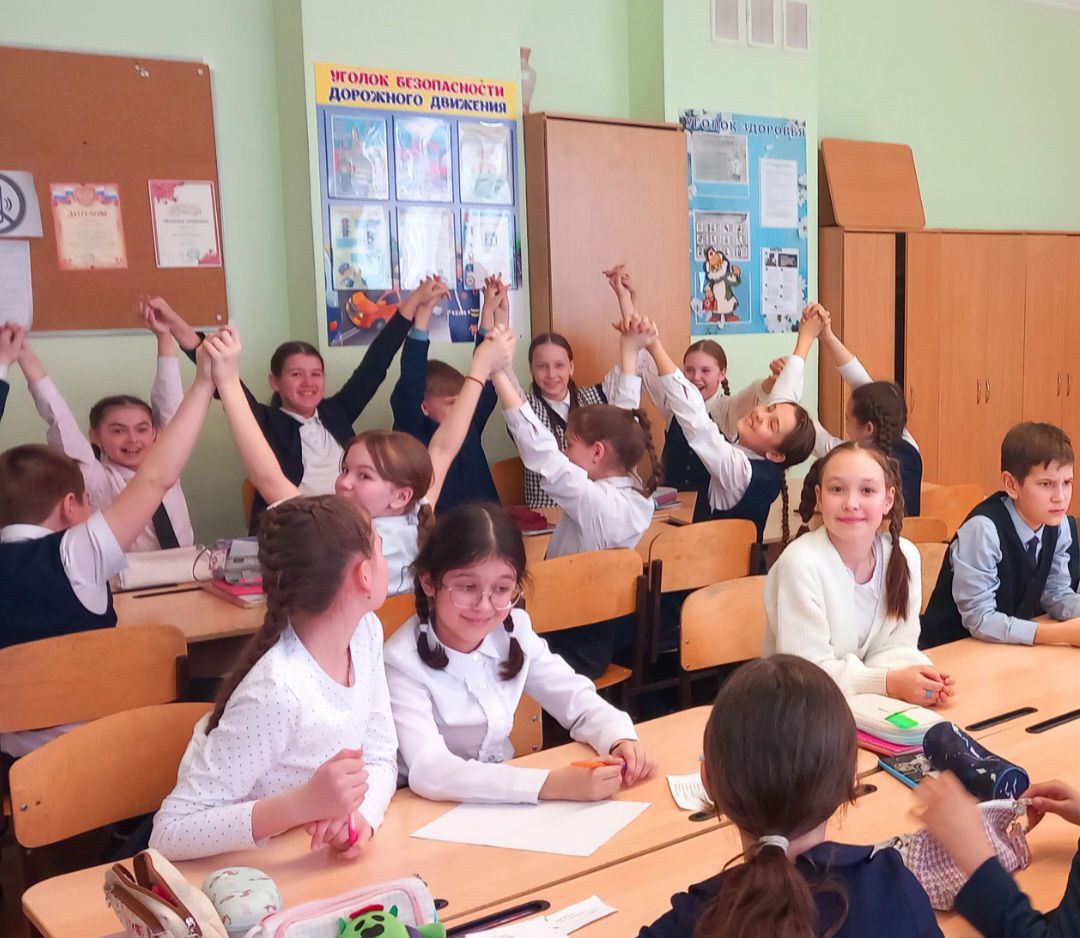 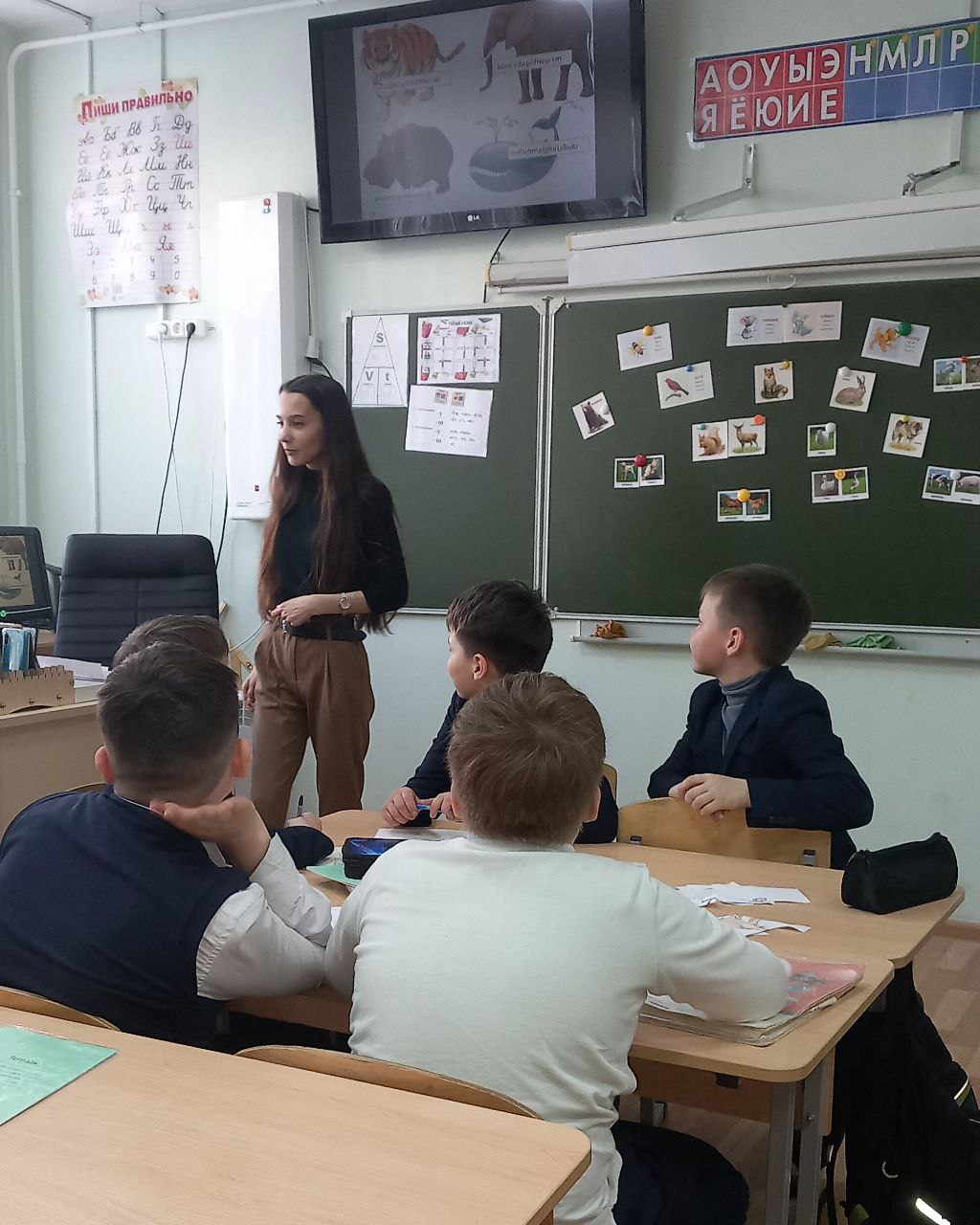 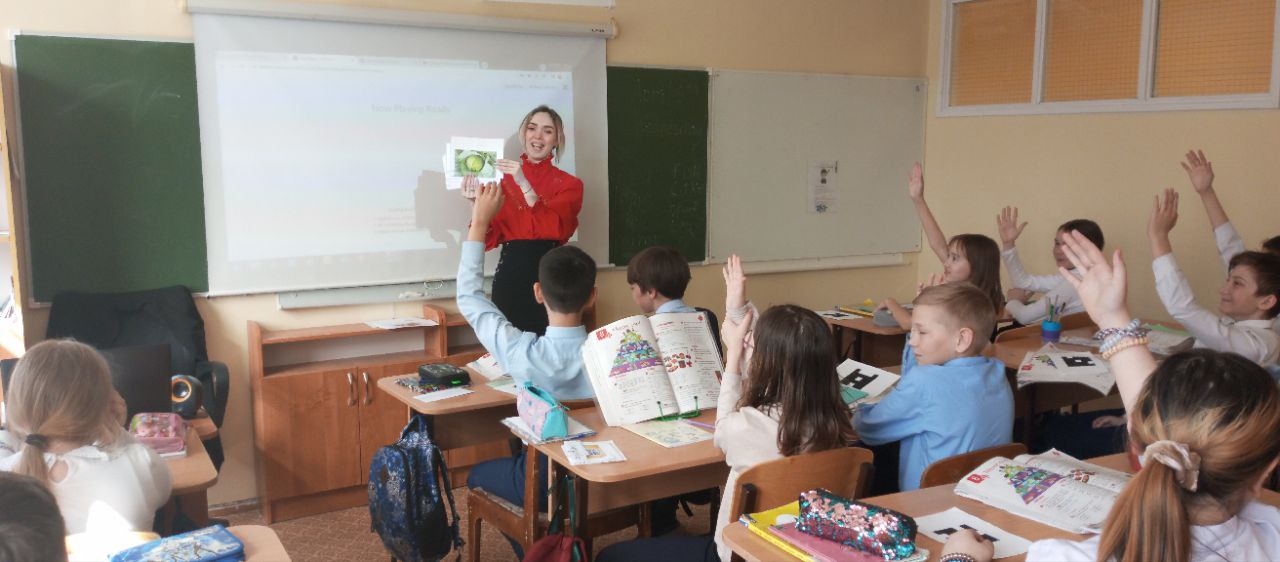 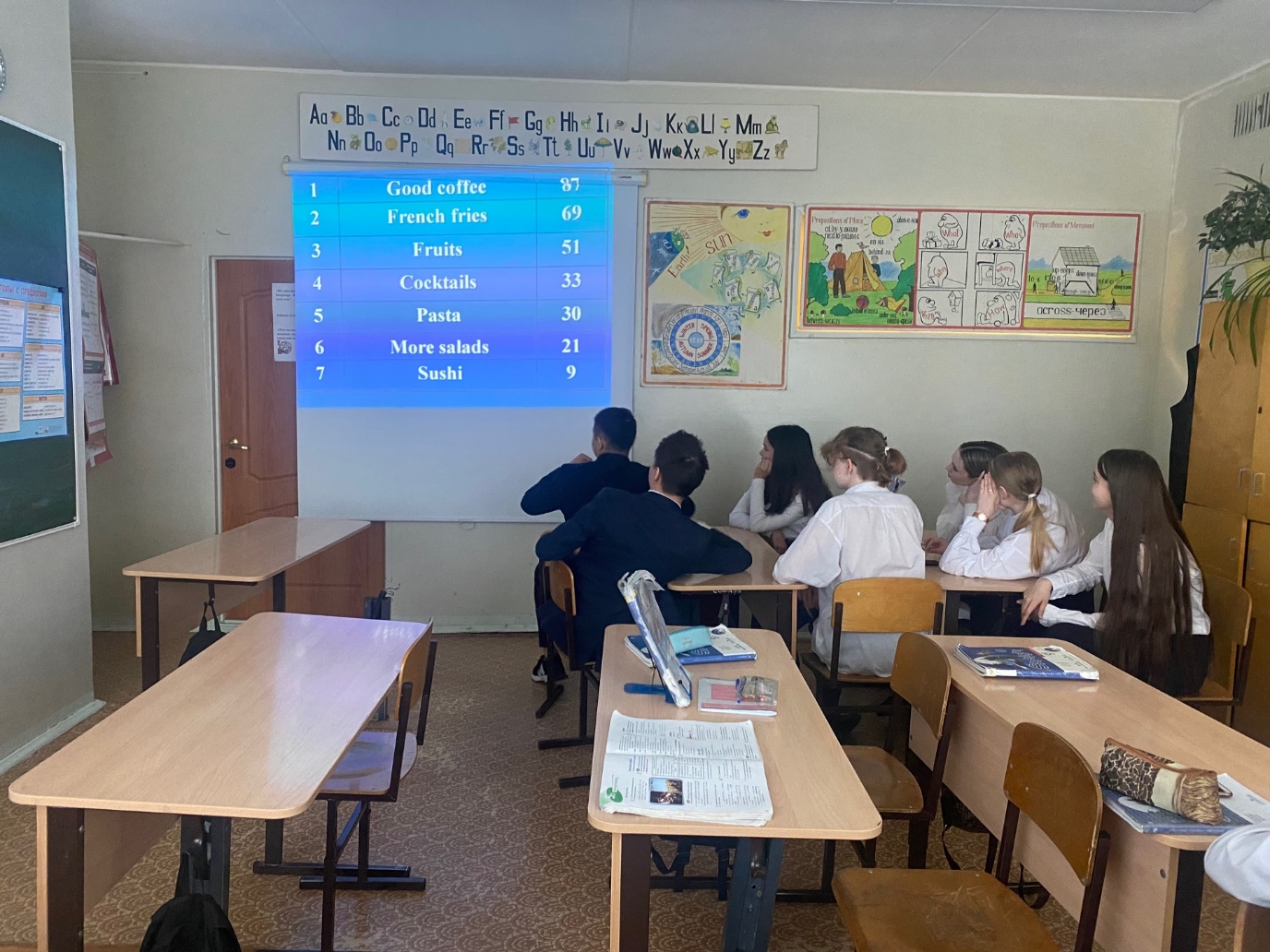 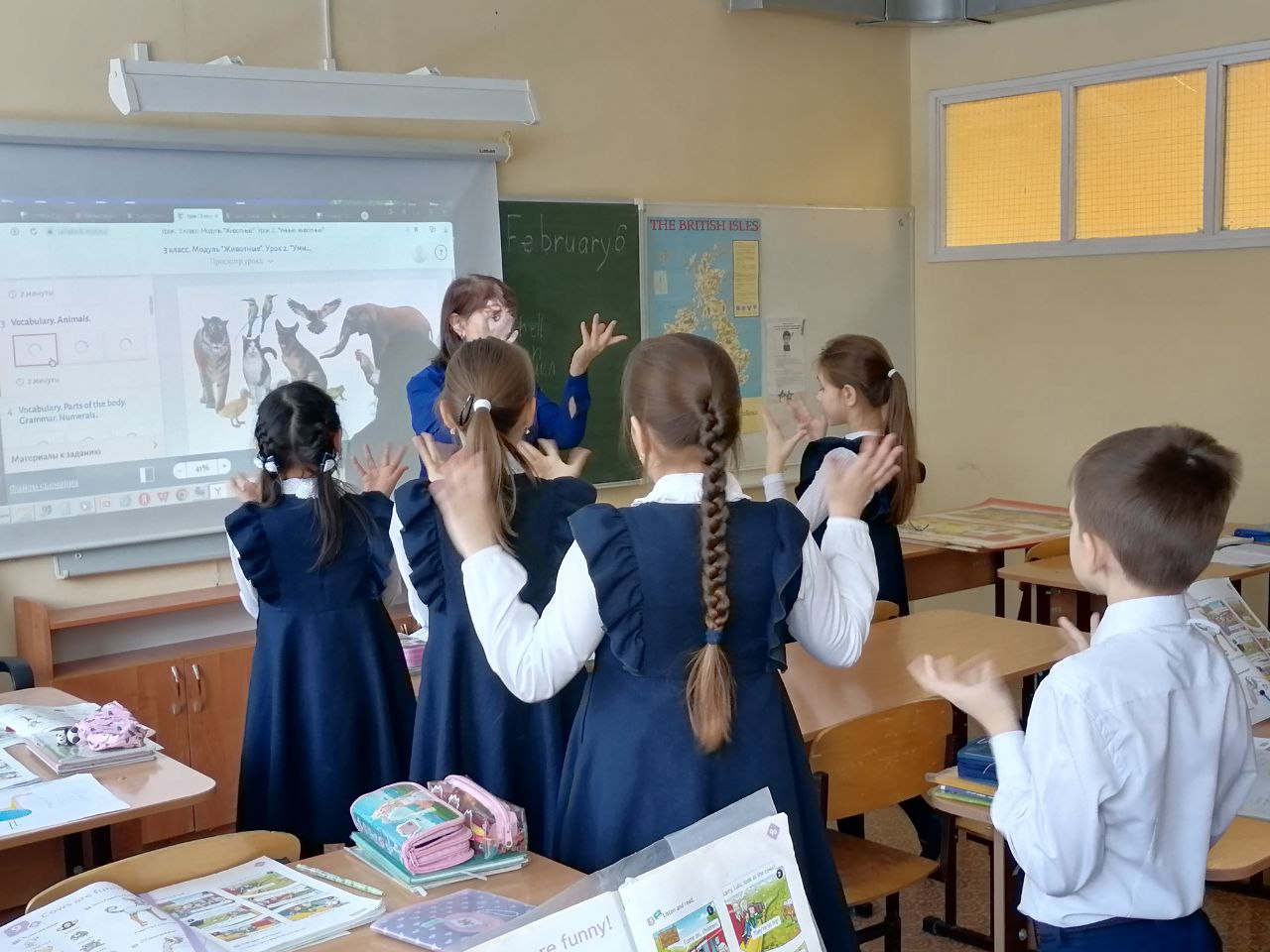 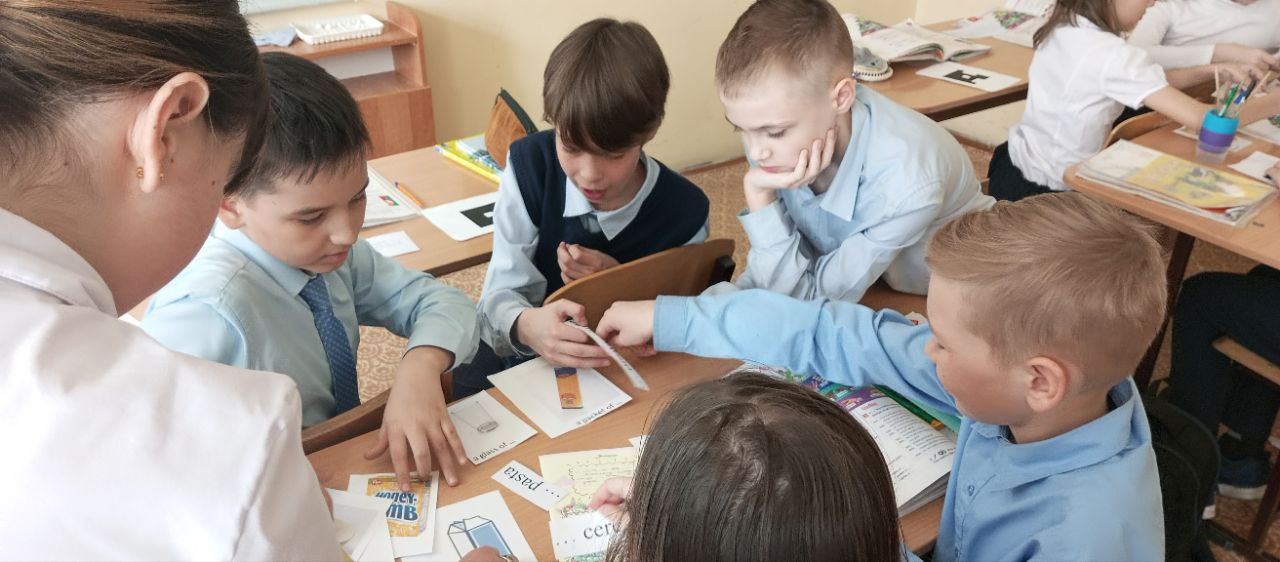 Внеурочная деятельность
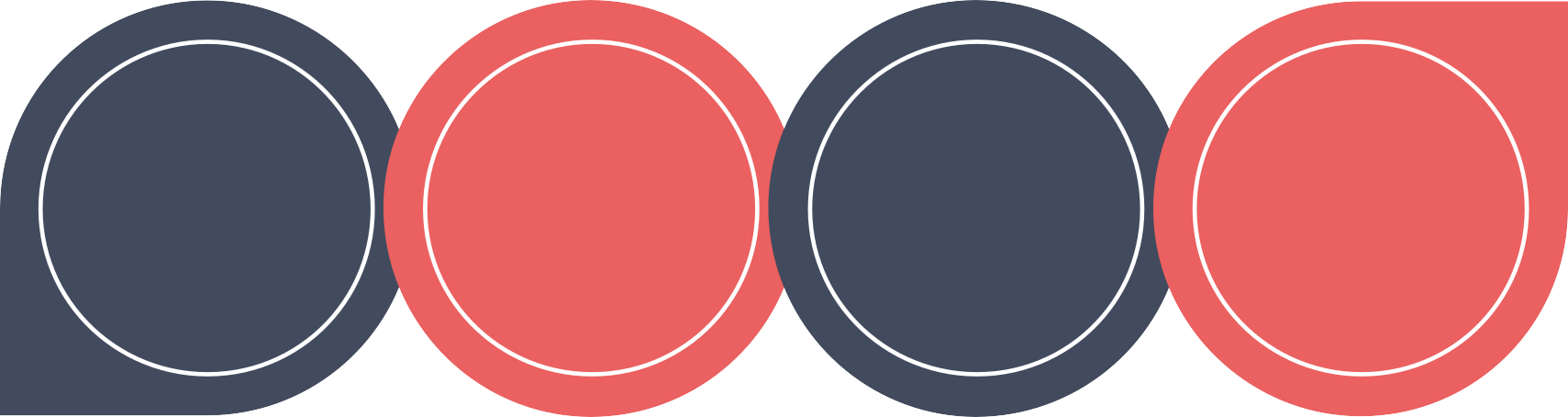 Общение с носителями языка
Театральные постановки
Предметные недели
Кружковая работа
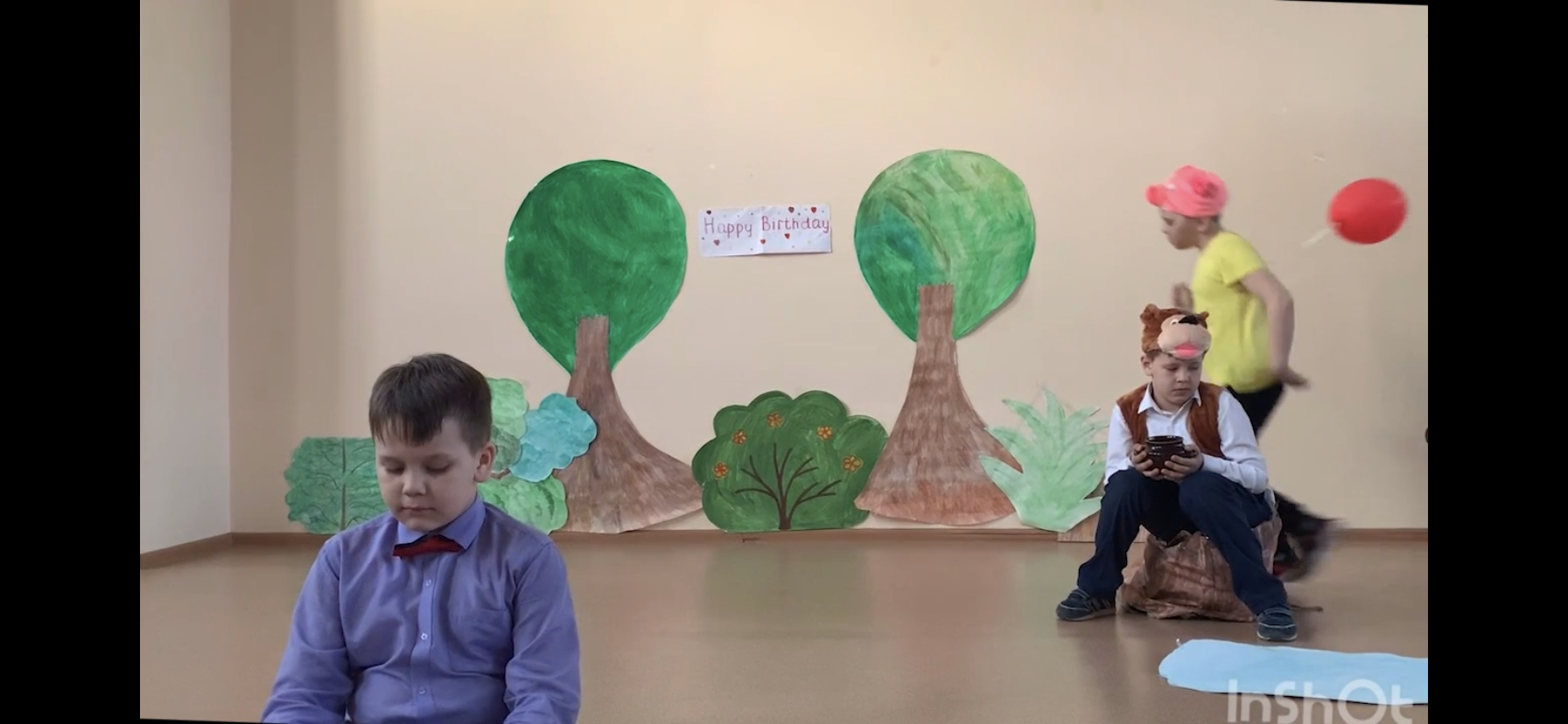 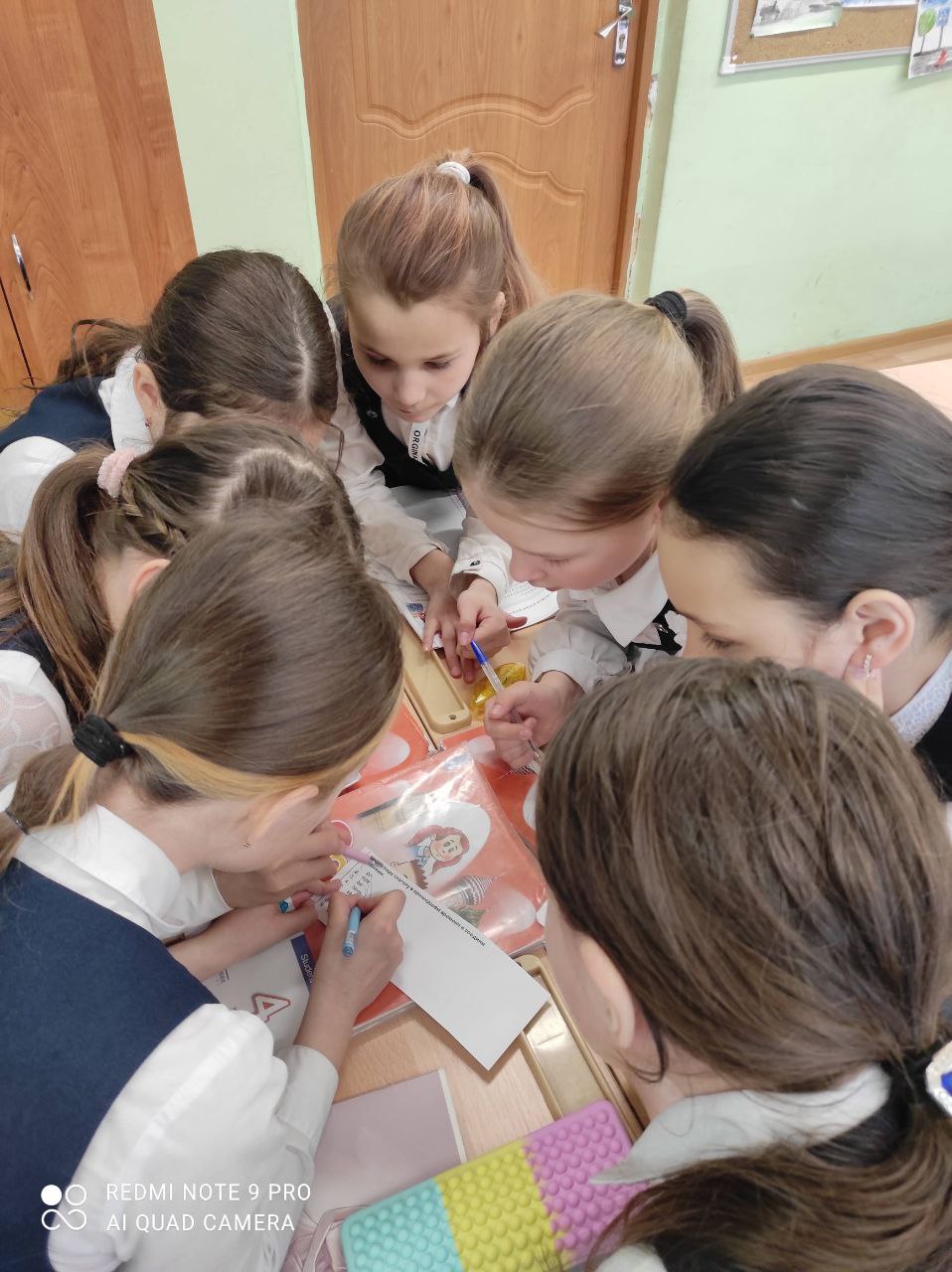 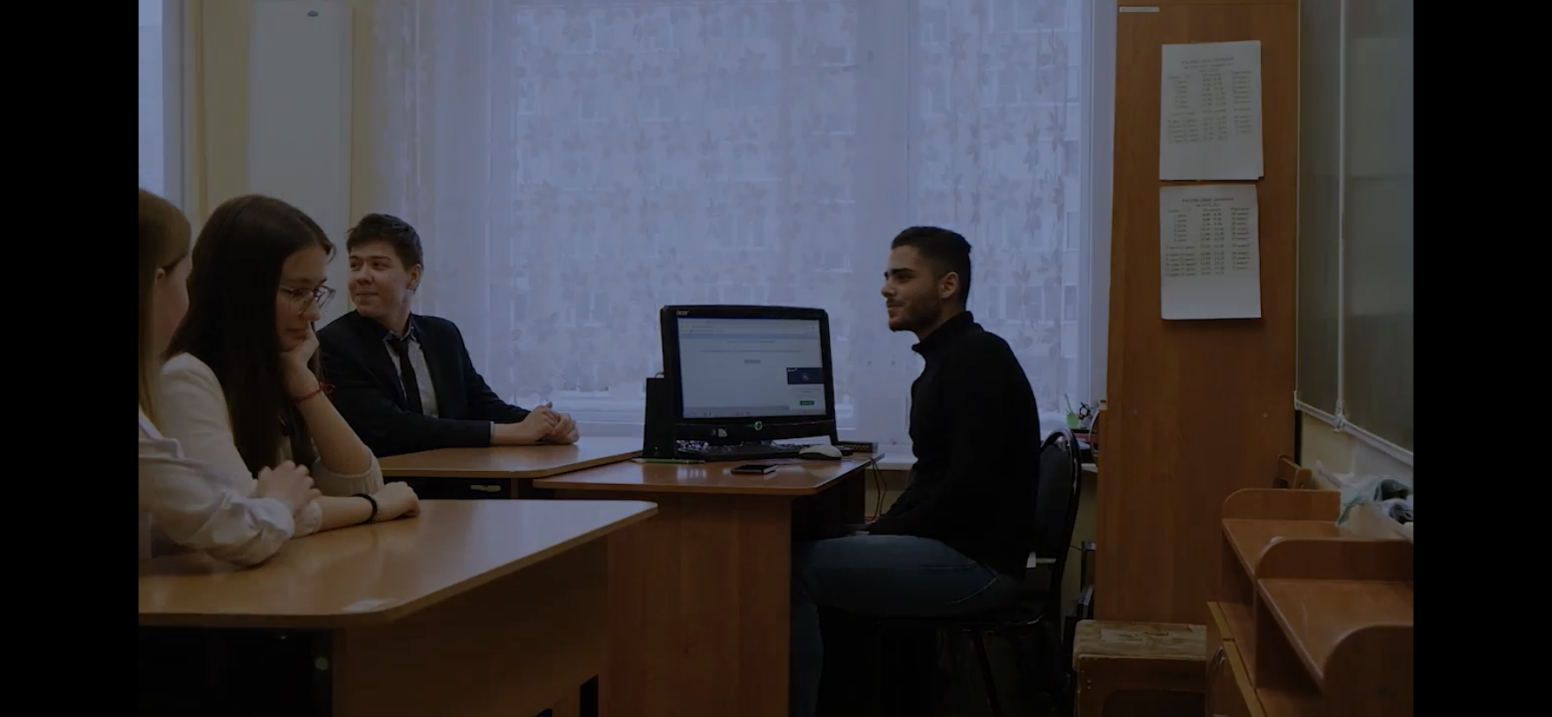 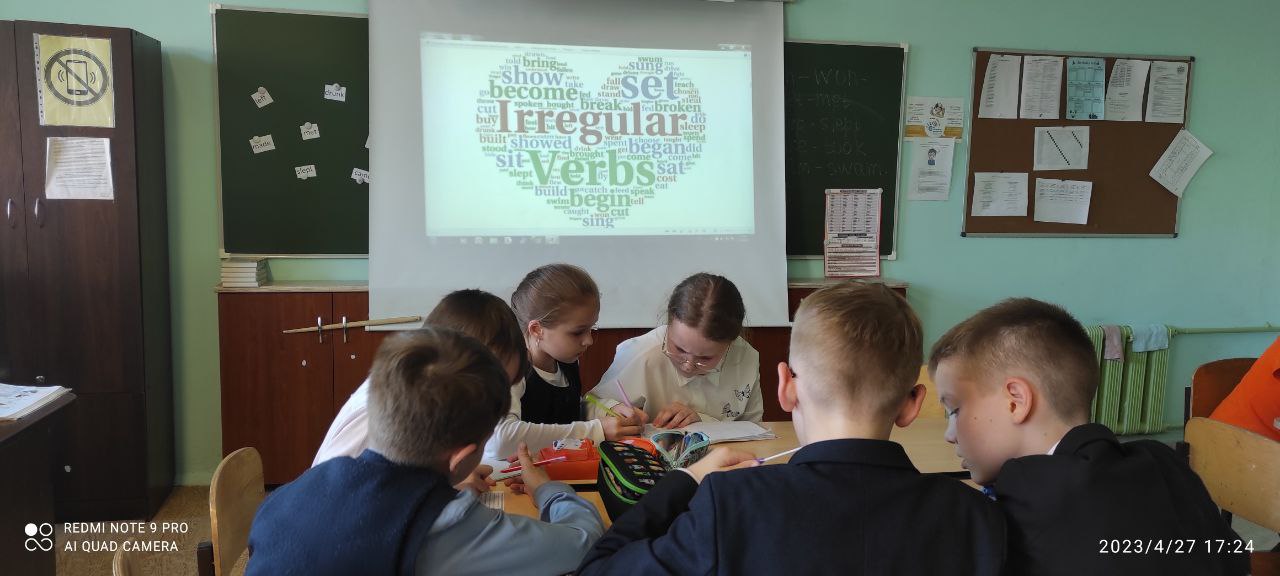 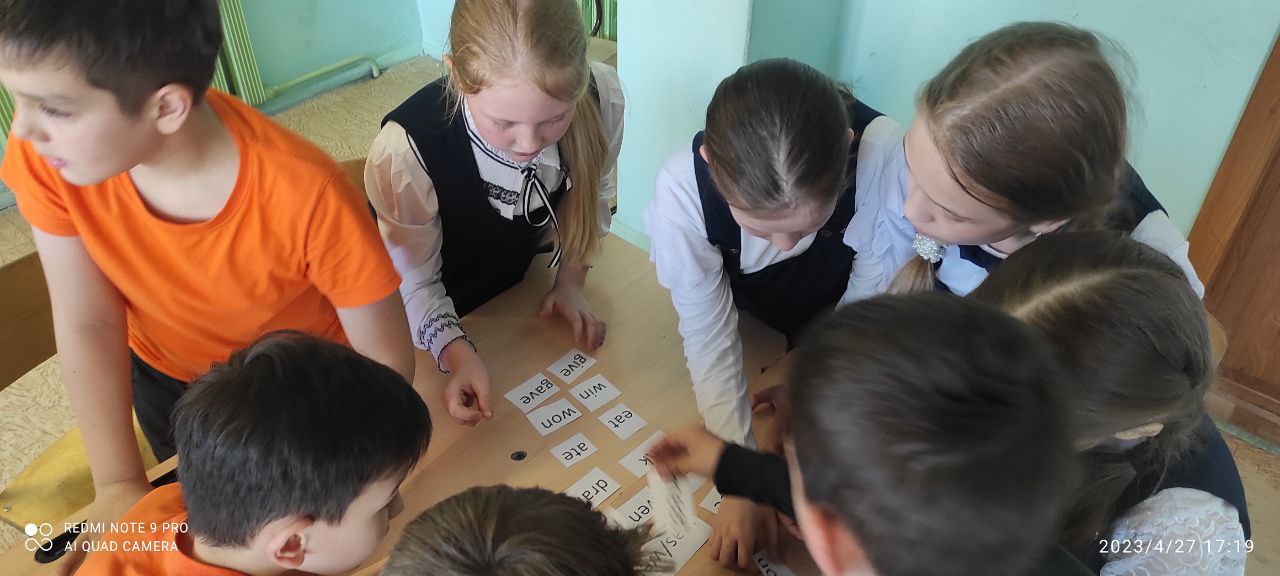 Подготовка:
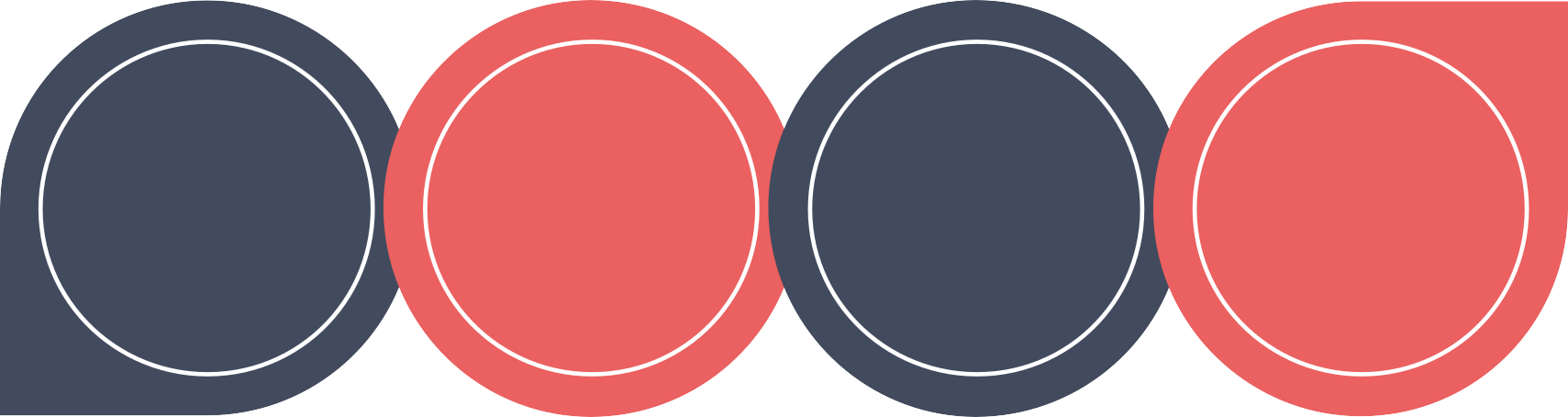 к олимпиадам
ОГЭ
ЕГЭ
ВПР
НПК
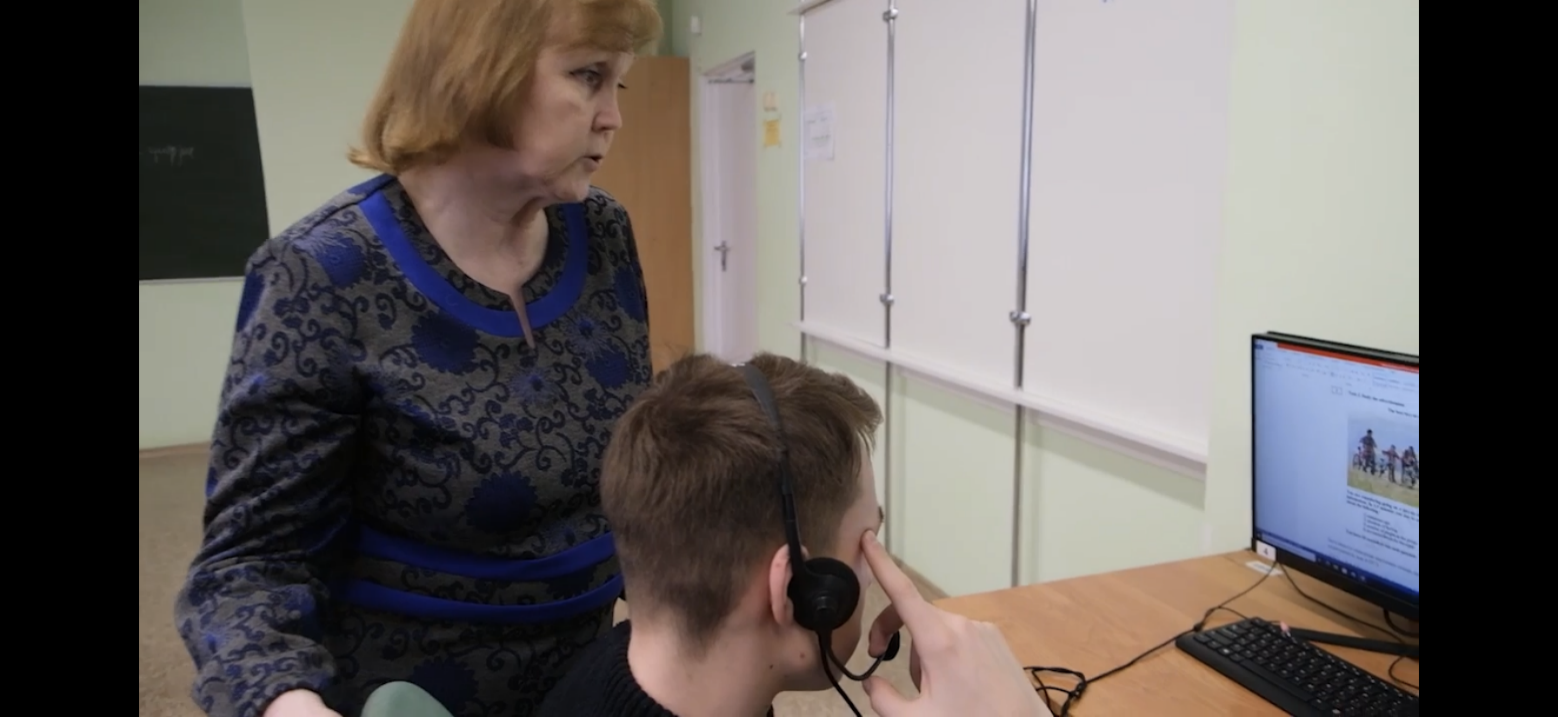 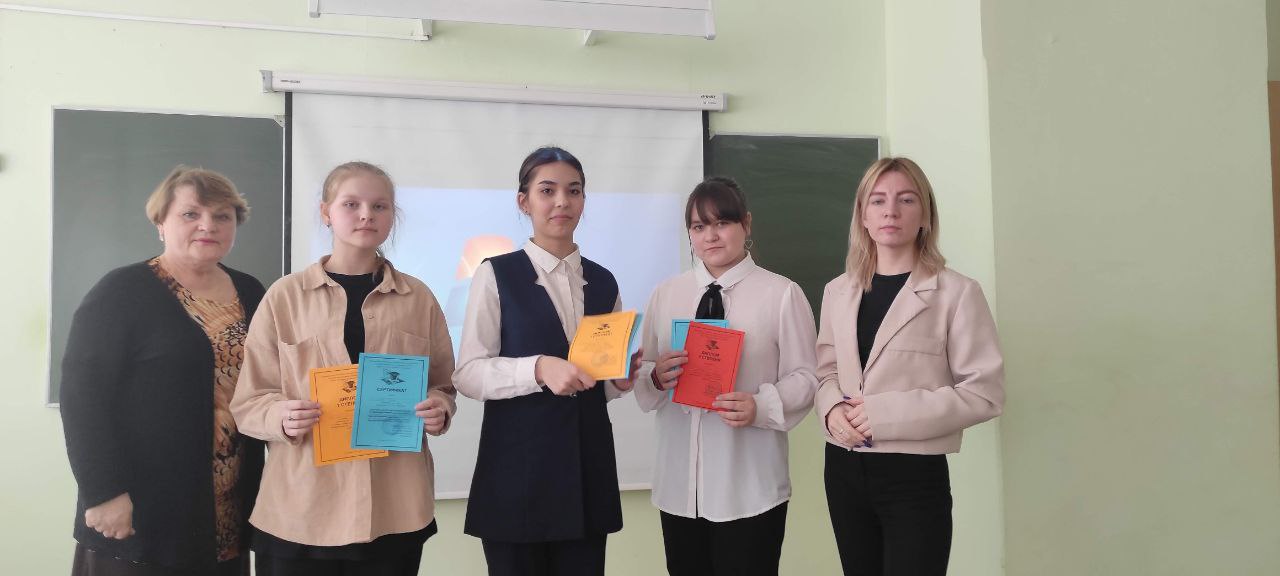 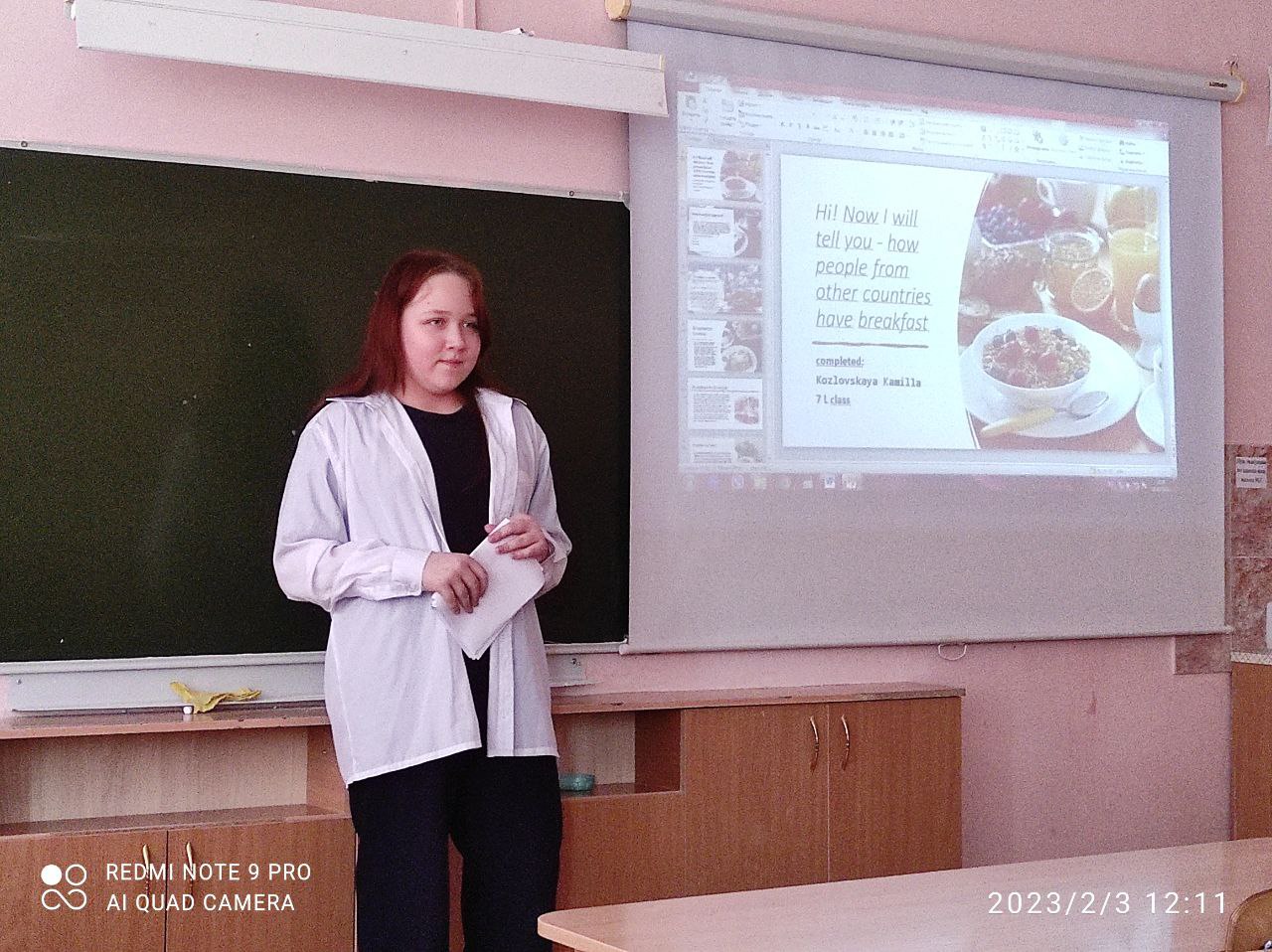 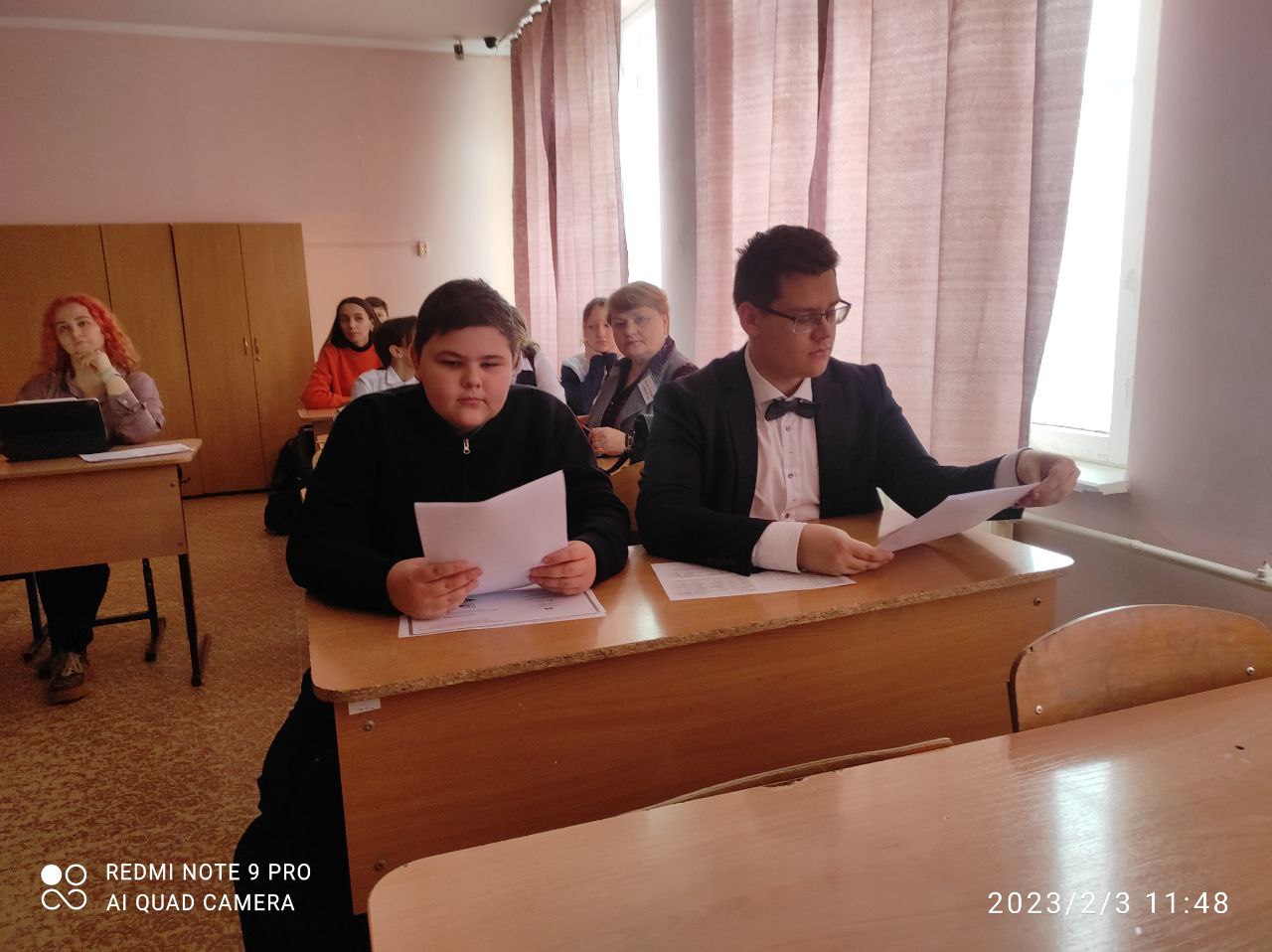 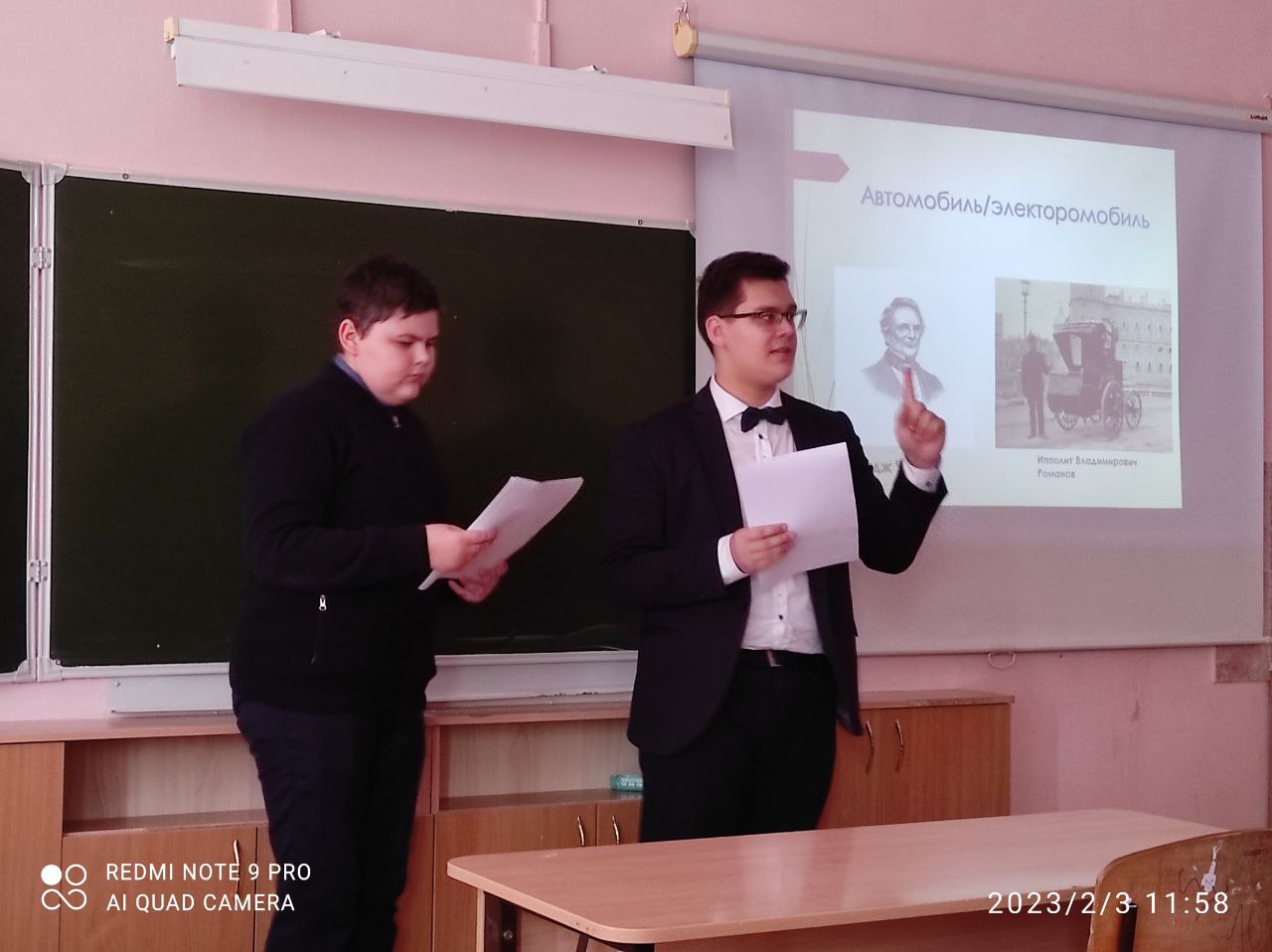 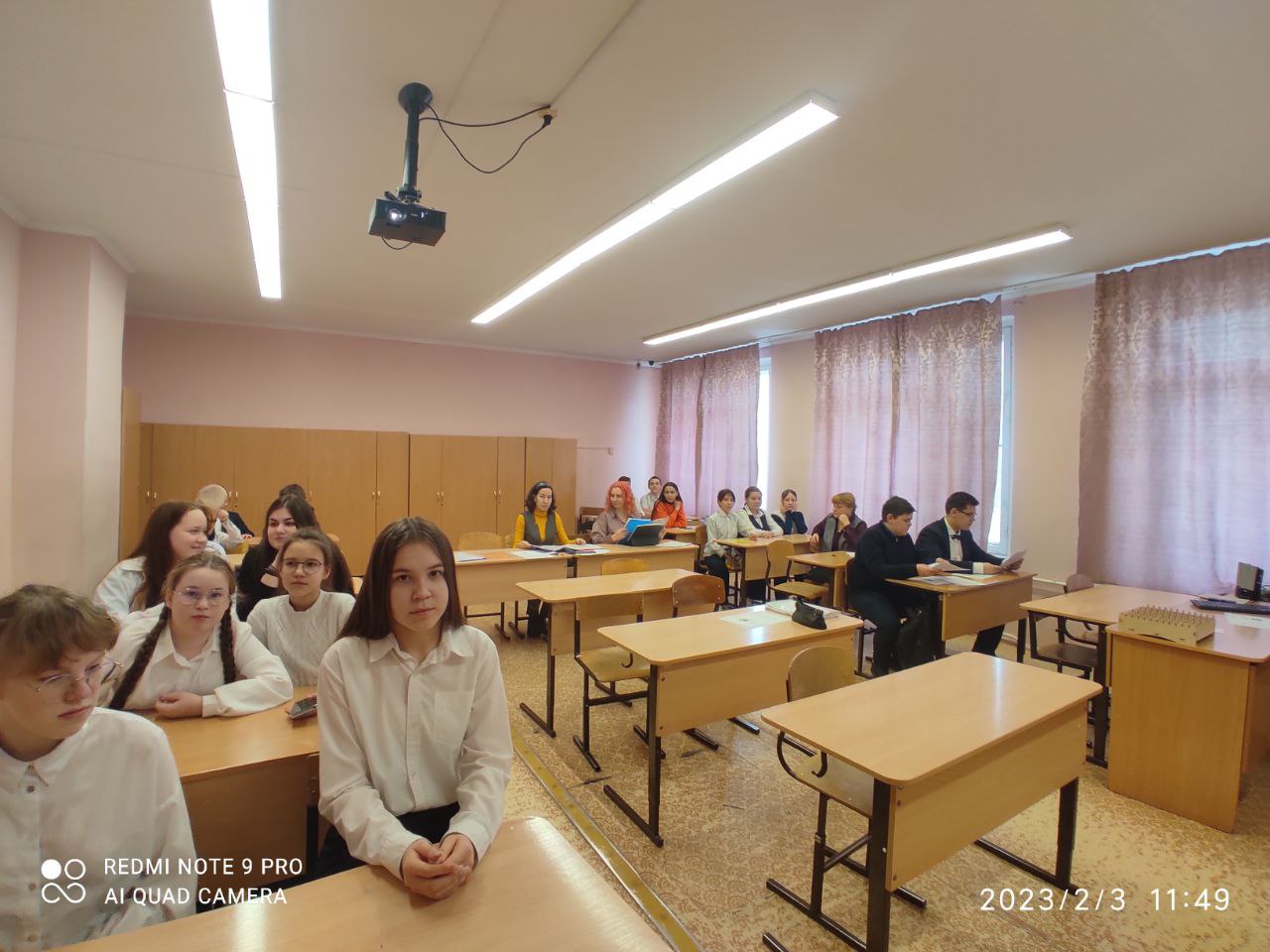 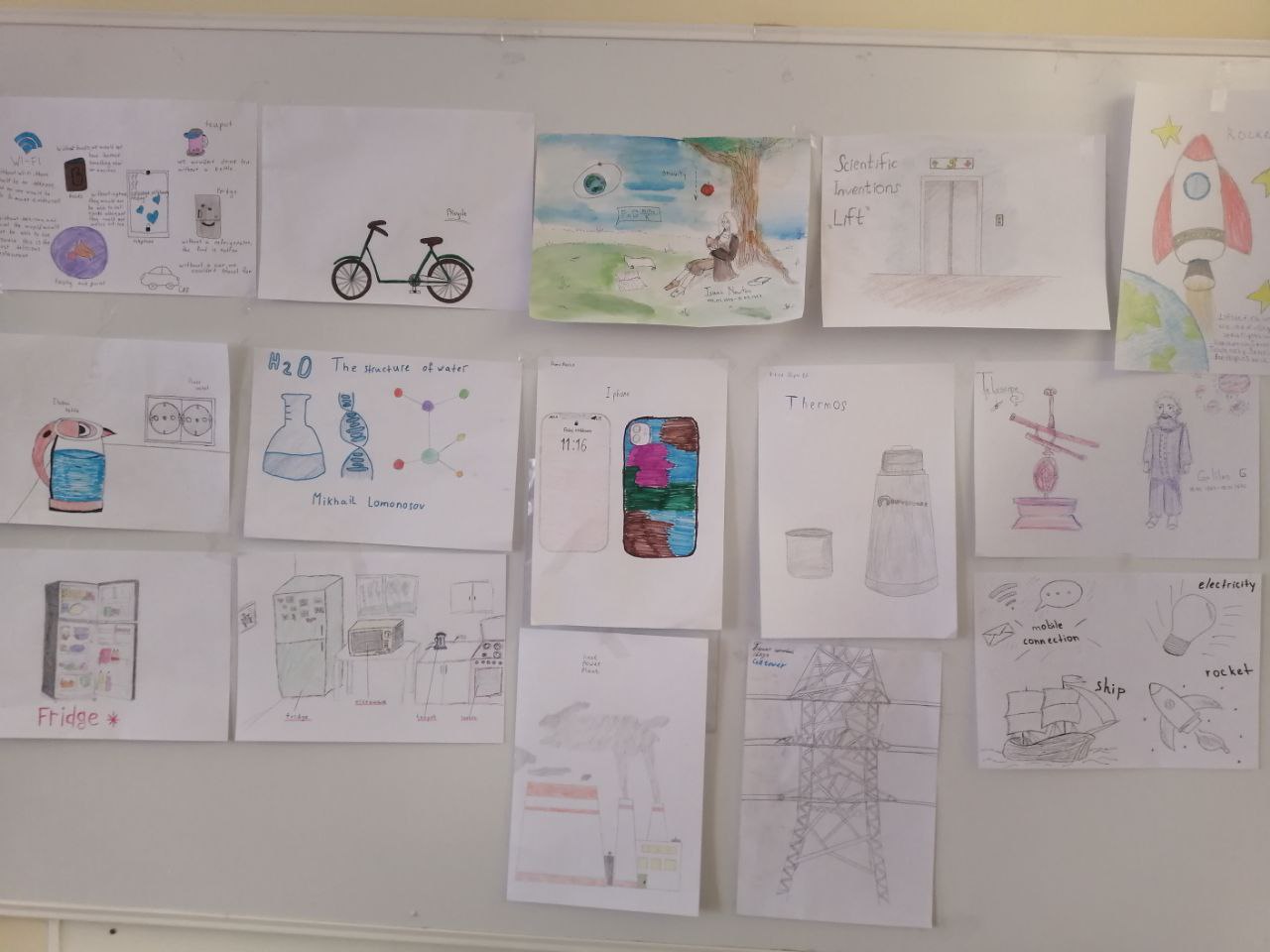 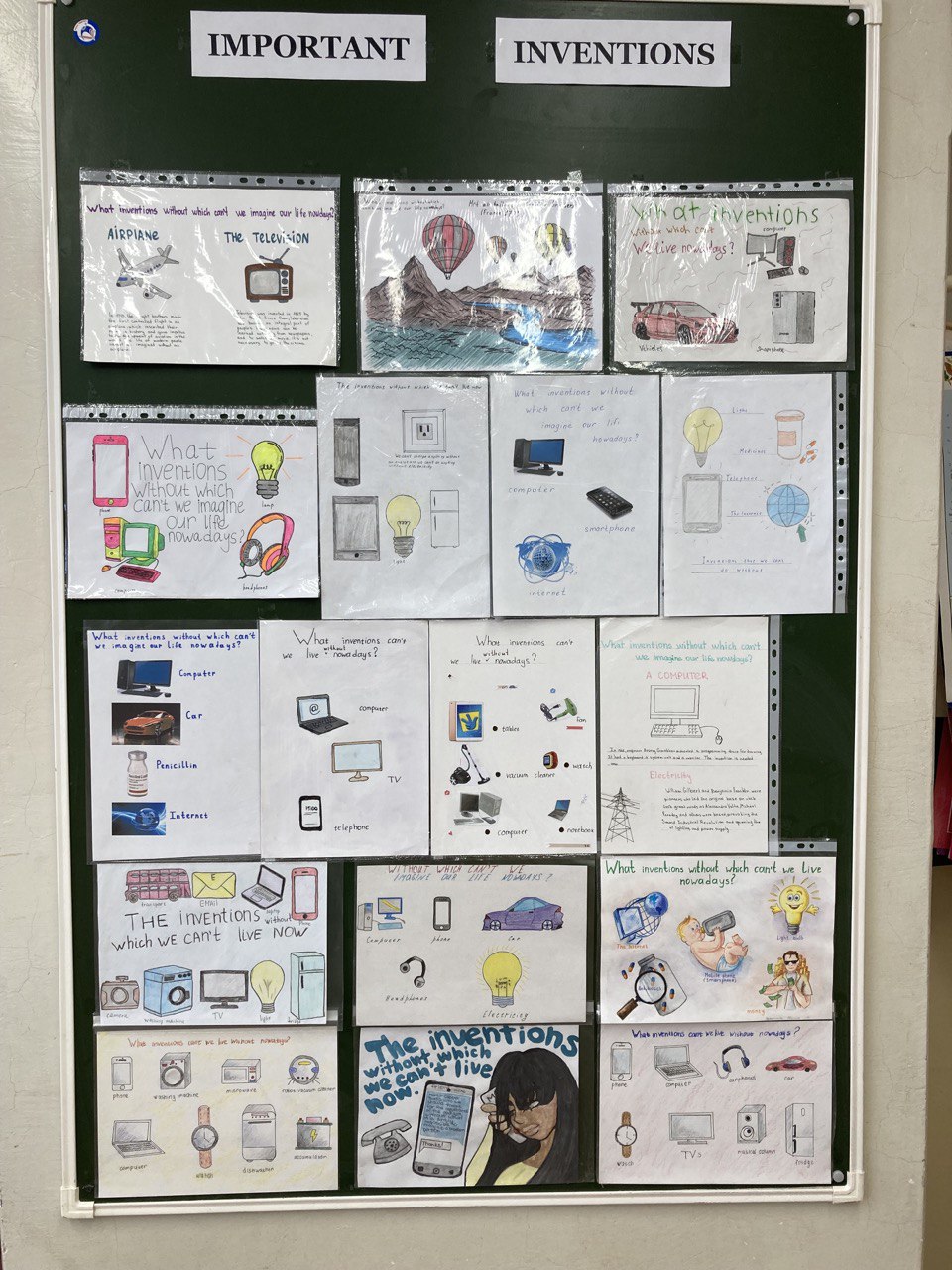 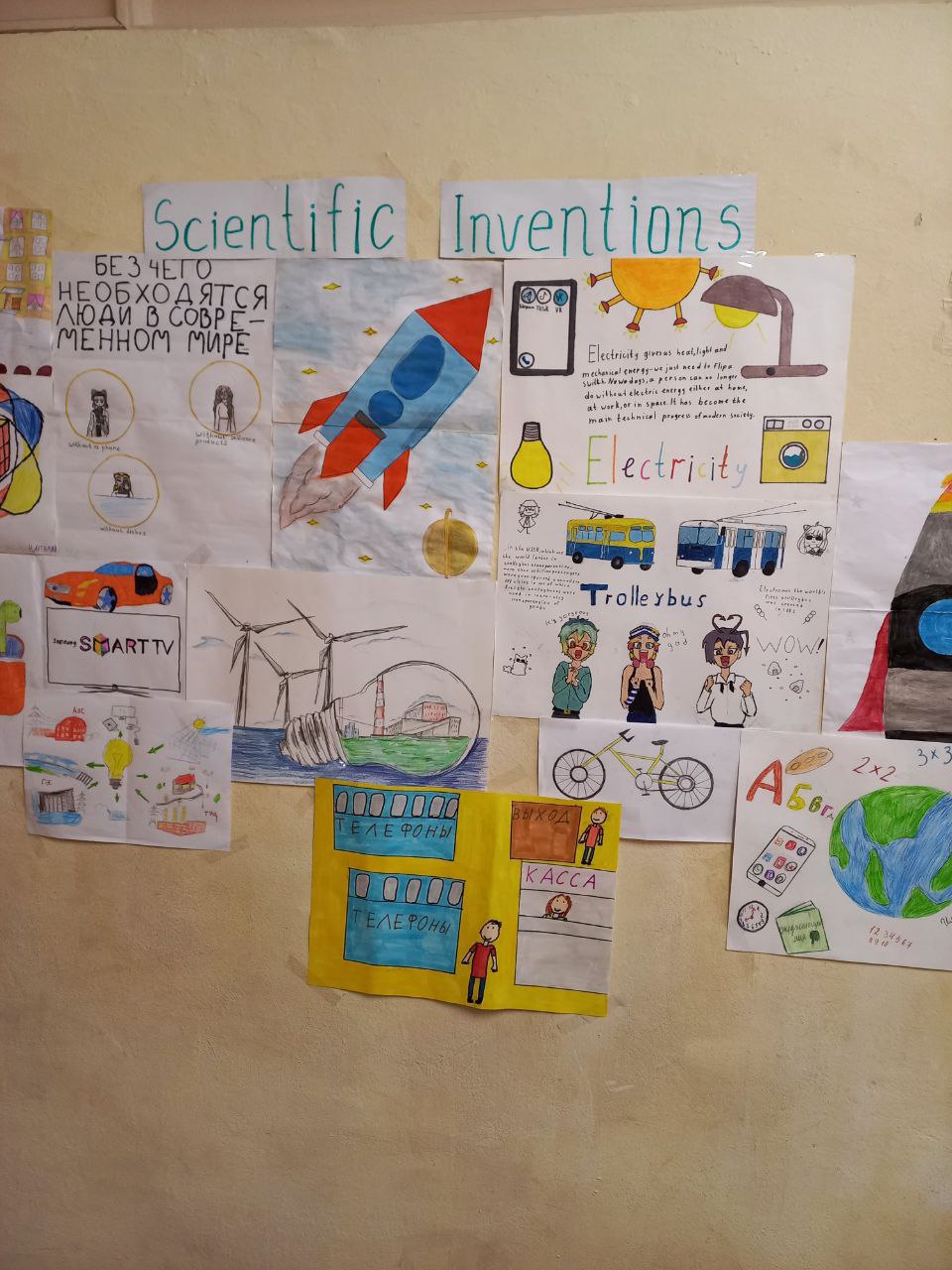 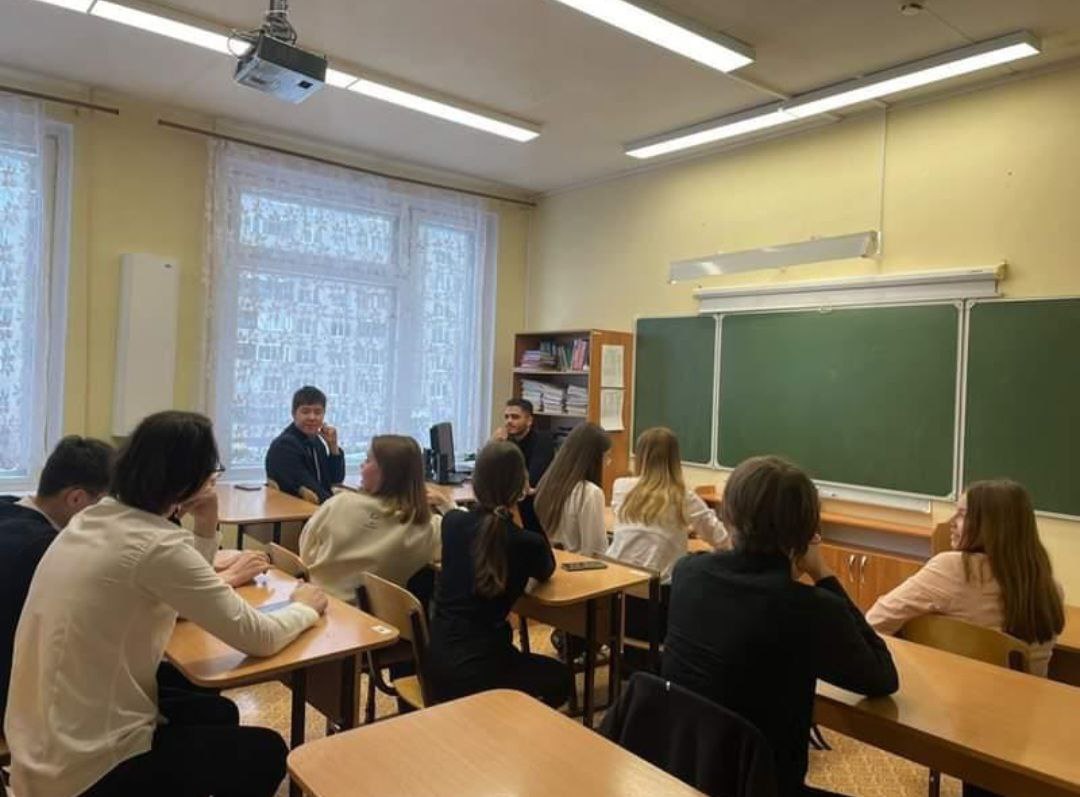 Методическая работа !
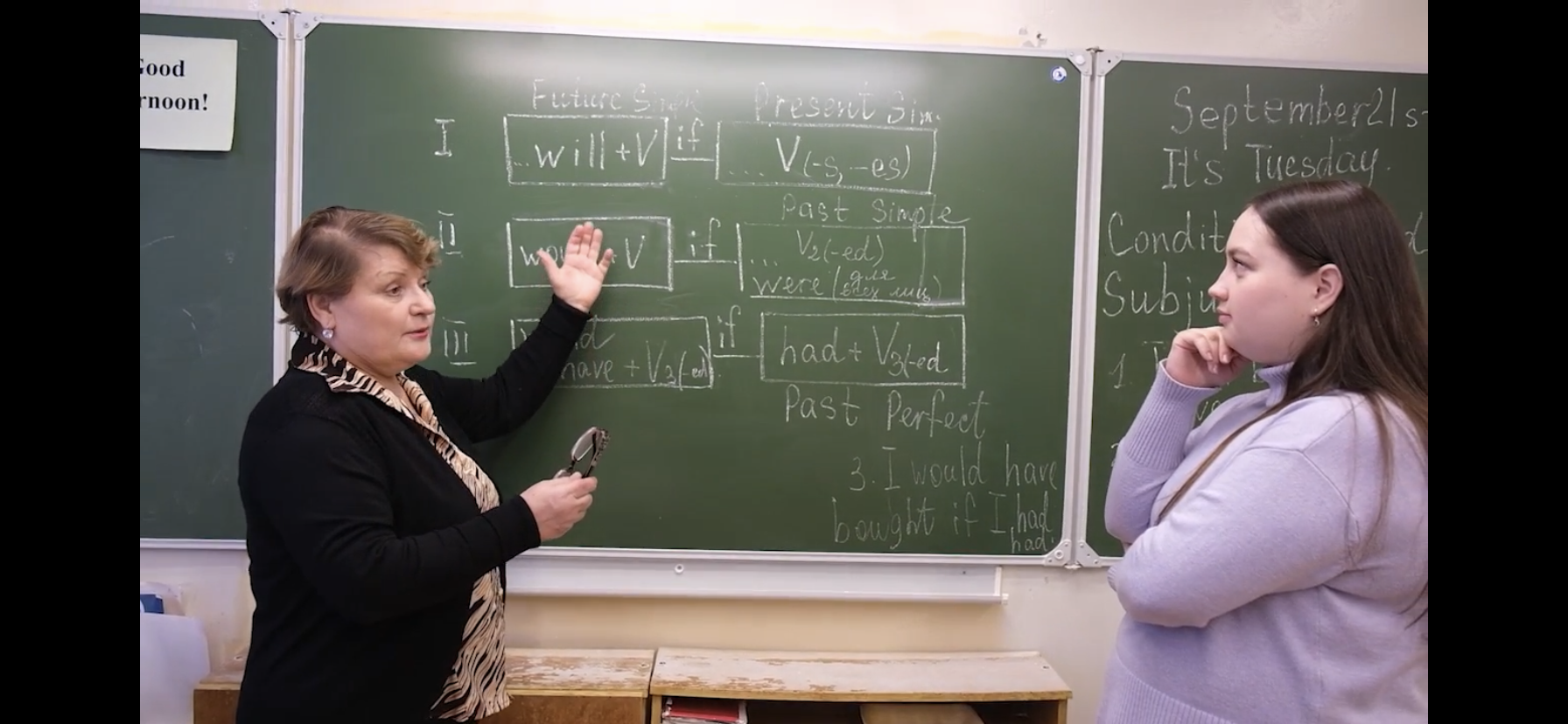 Диссеминация передового педагогического опыта
Повышение своего профессионального уровня
Наставничество
КПК 
Вебинары 
Семинары 
Круглые столы 
Педагогические дискуссии 
Самообразование
Мастер-классы 
Публикации
Взаимопосещение уроков 
Анализ и коррекция 
Самоанализ 
Консультации и методическая помощь
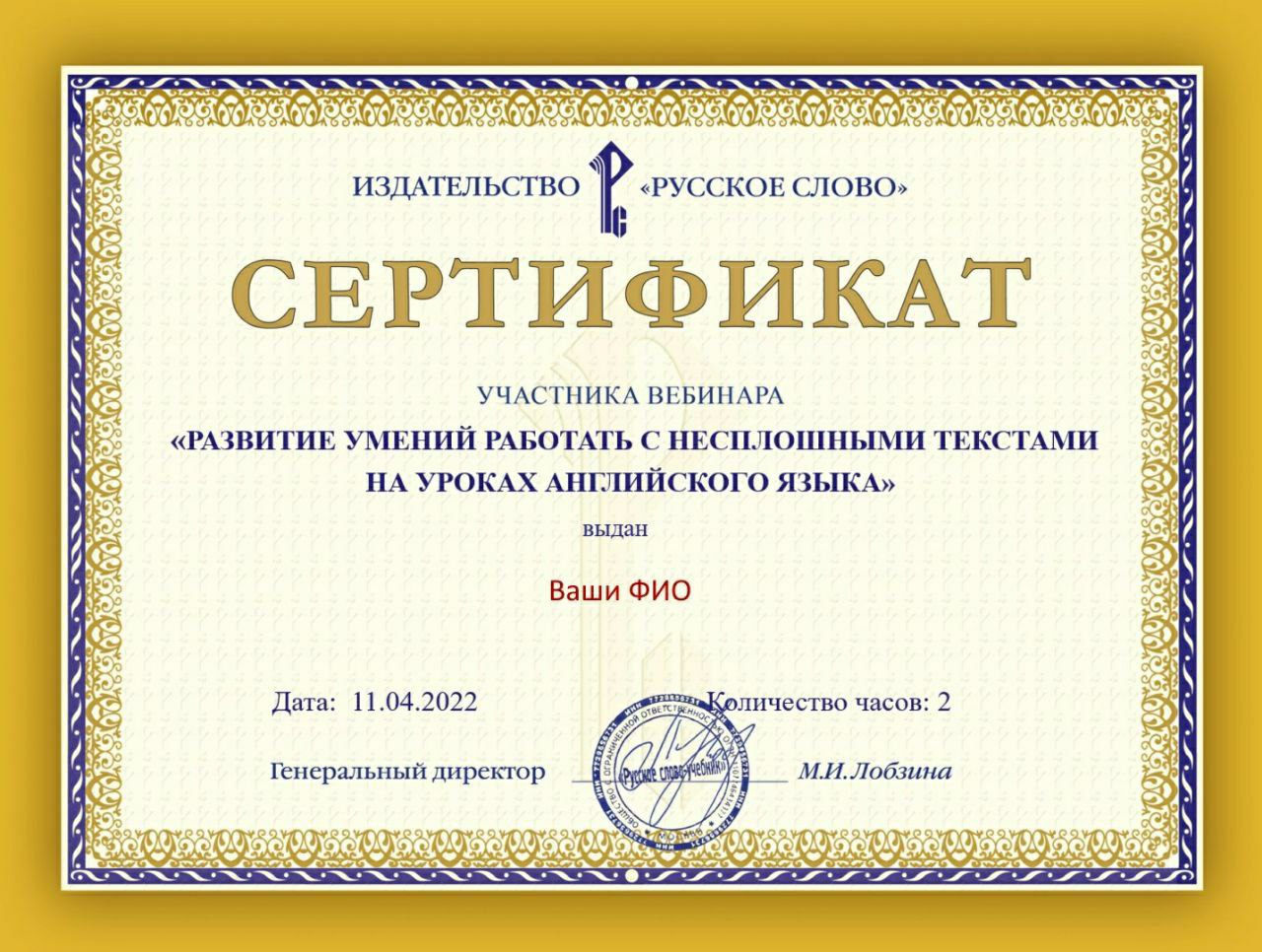 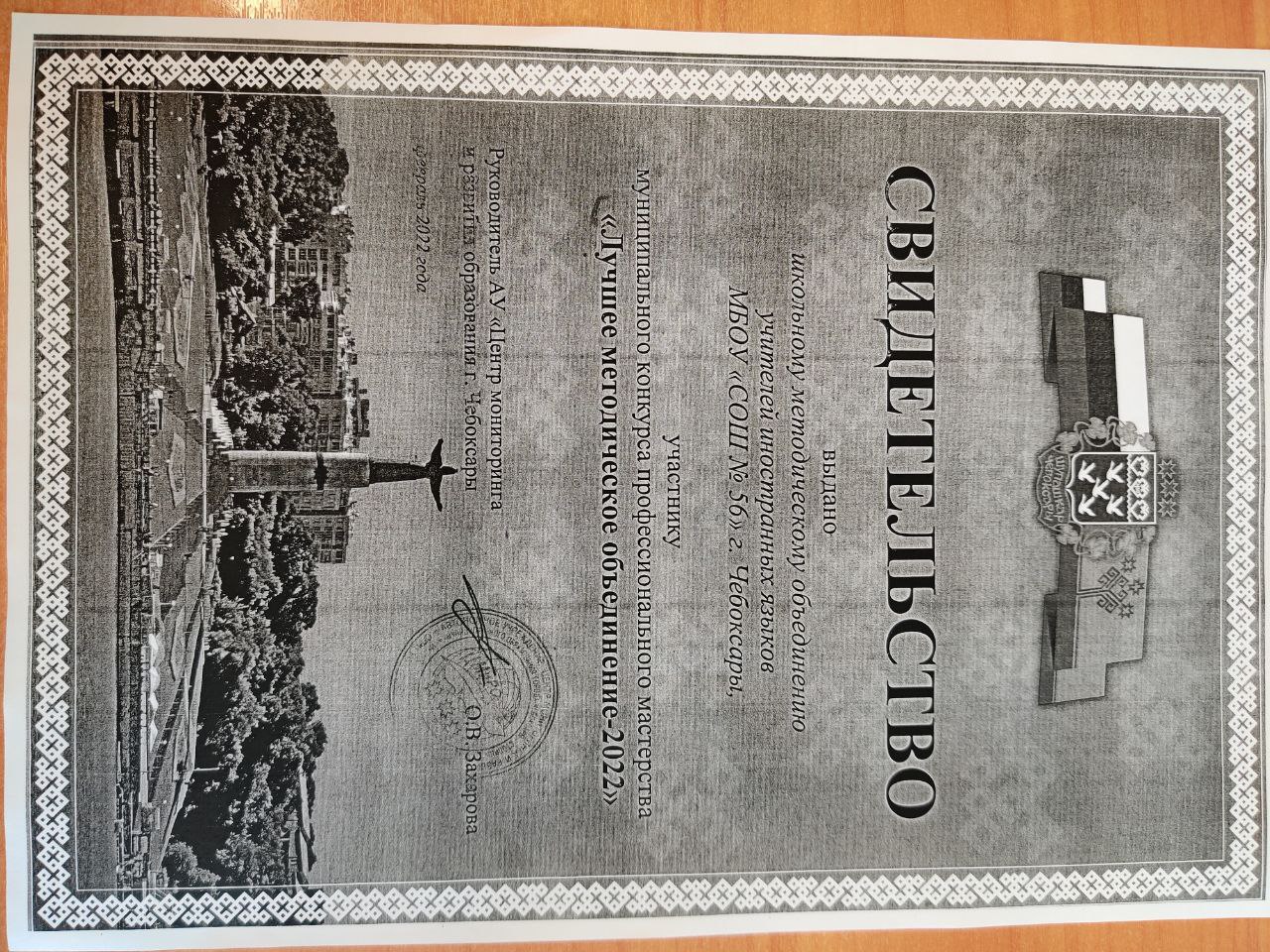 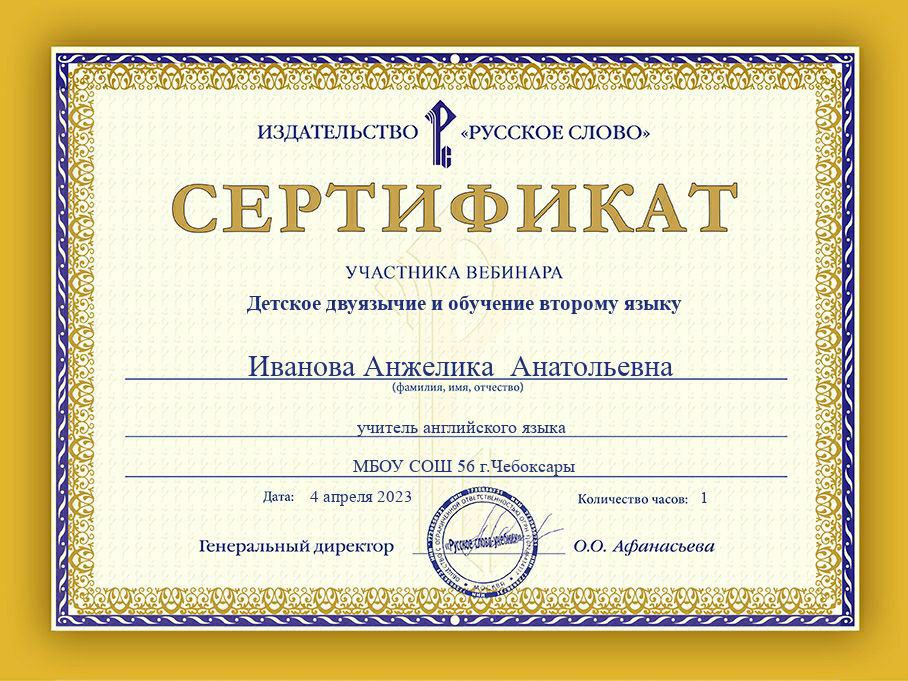 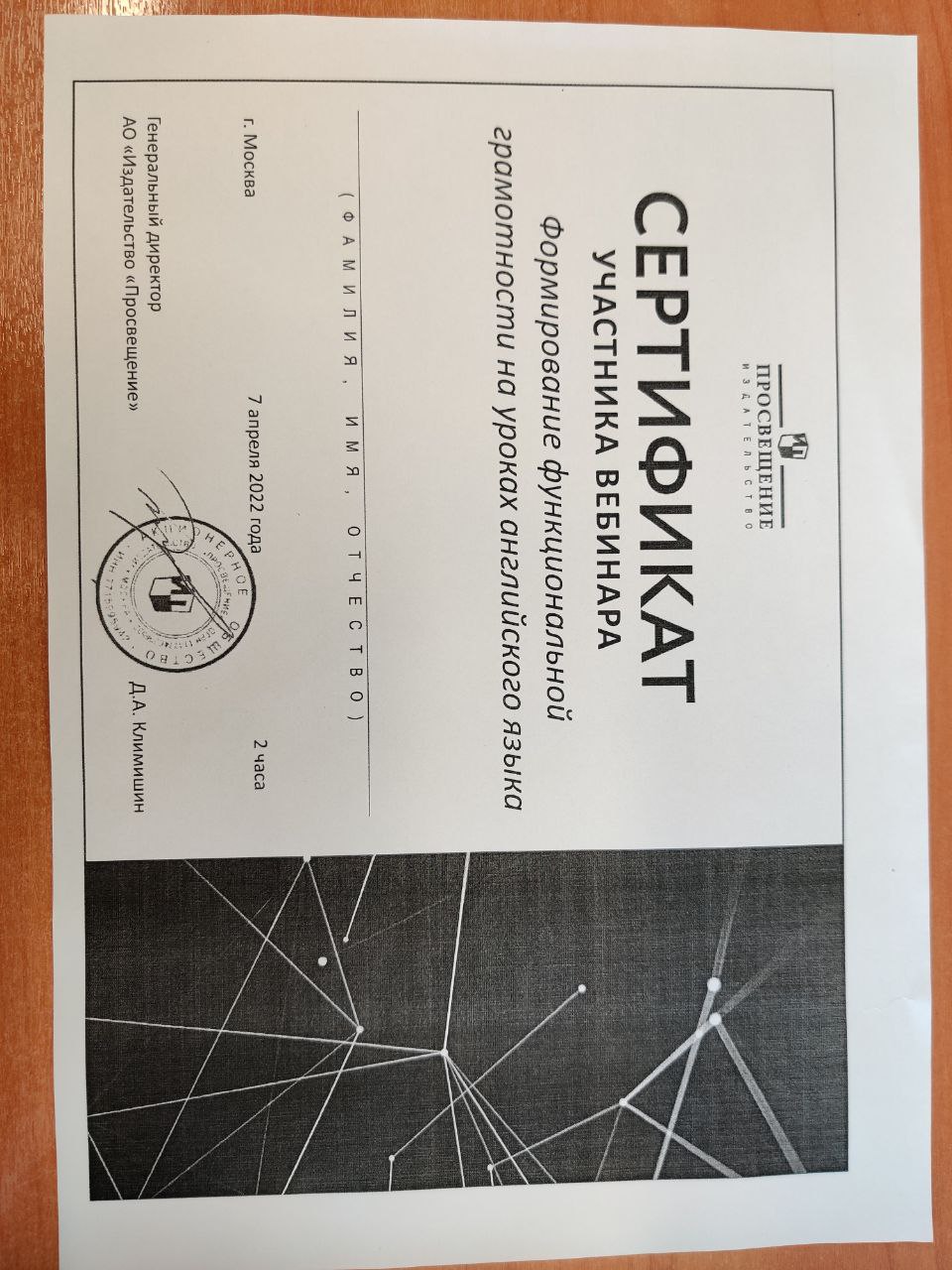 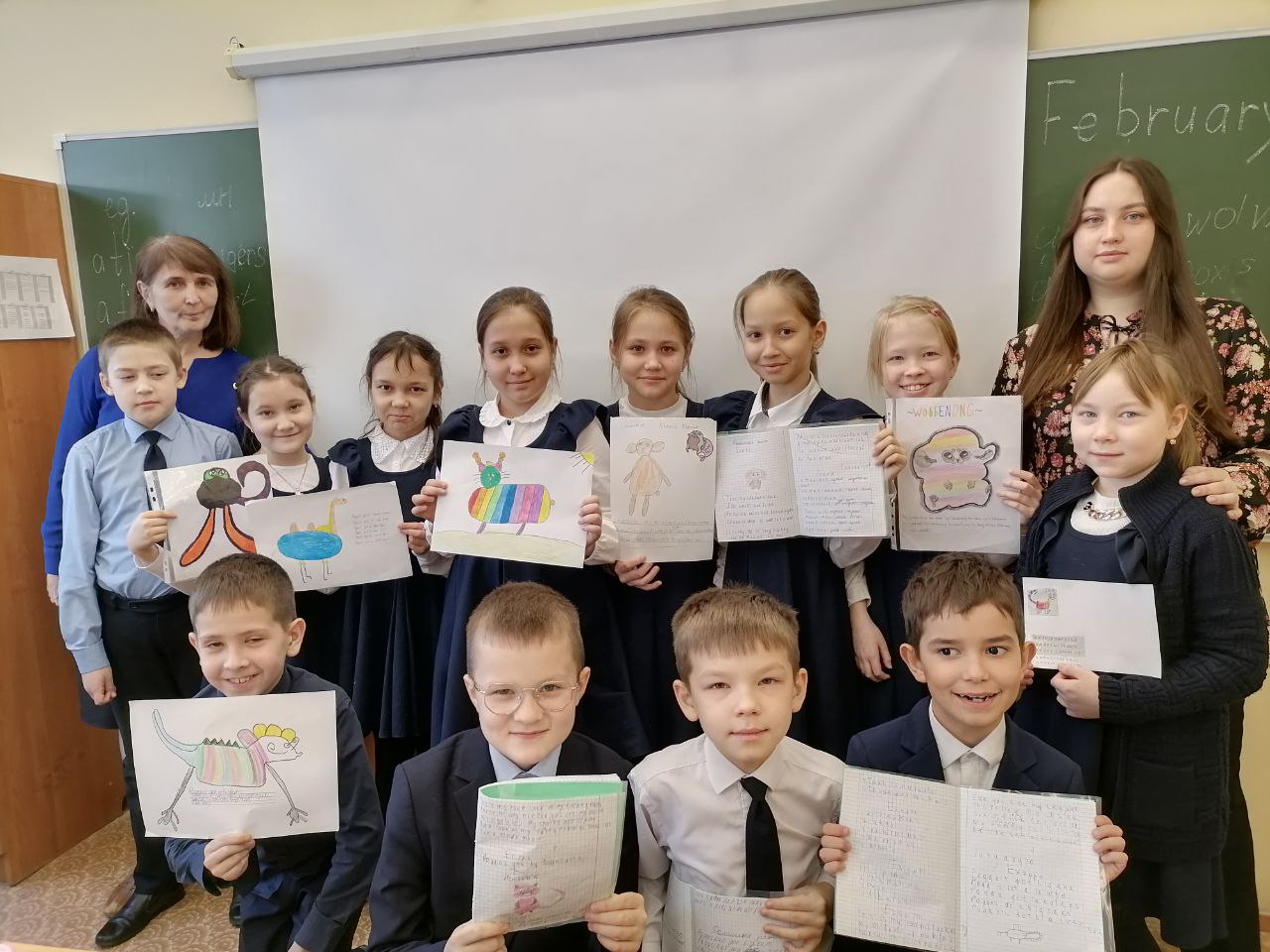 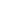 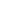 01
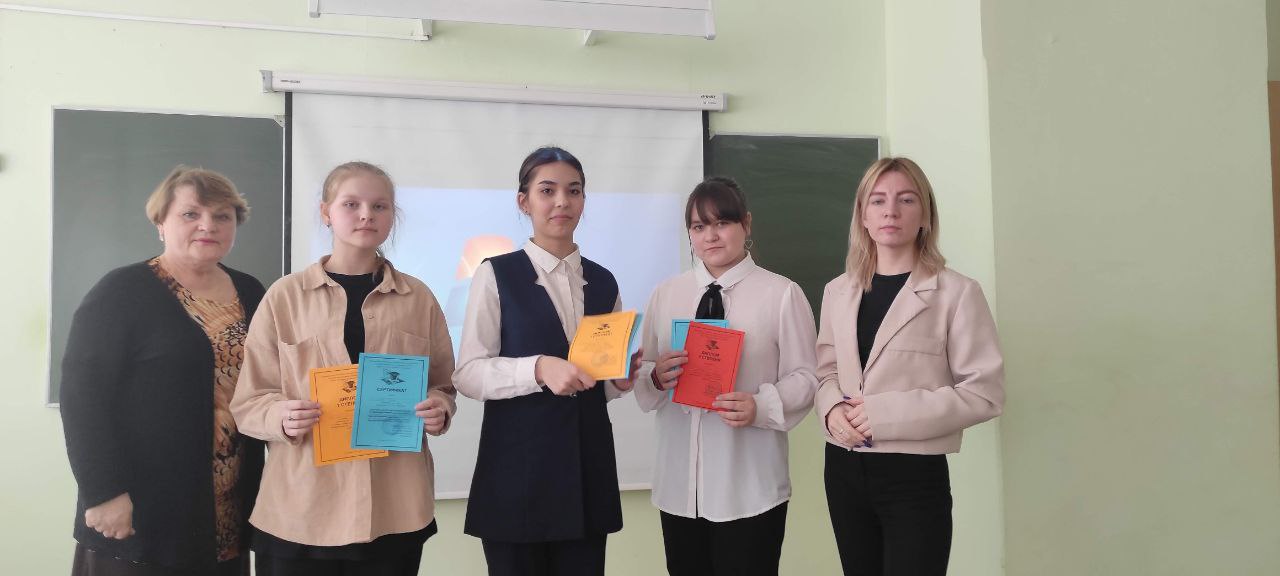 2
03